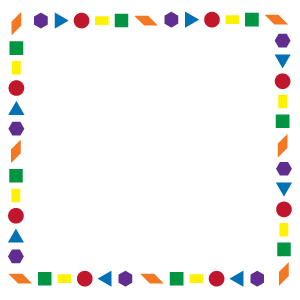 Am I Really Done?
Before you say, “I’m done,” ask yourself:
Is my name on it?
Did I follow all the directions?
Did I double-check everything?
Is there anything I can improve?
Did I do the bare minimum or go above and beyond?
Can I proudly say this is my best effort?